Toplumla Sosyal Hizmet 

Güncel Yaklaşımlar
Bilimsel Yaklaşımlar
GÜNCEL YAKLAŞIMLAR
Sosyal hizmetin ve bağlantılı olarak makro sosyal hizmetin gelişimini etkileyen üç etken vardır. Bunlar; 

Sosyal koşullar
İdeolojik çatışmalar
Baskı altındaki nüfus grupları
Sosyal Koşullar
Nüfusun artması,
Kentleşme,                                           Toplumların farklılaşmasına                               
Sanayileşme,                                         neden olmuştur.     
Kurumsal değişimler
Toplumların farklılaşması kapsamında ortaya çıkan sorunların bir boyutu kentleşmedir. Daha büyük, karmaşık şehirler daha karmaşık ve büyük sorunları ortaya çıkarır. Şehirlerin büyümesinin olumsuz yönlerinden biri insanların kendilerini yalnız hissetmesidir. Birbirini tanıyan küçük kasaba ve köylere nazaran şehirlerde insanlar, diğer şehirli insanlardan kopuktur. 


Şehirleşmenin bir diğer olumsuz yönü coğrafik bütünlüğün kaybedilmesidir. Küçük kasabalarda yaşayan insanlar genellikle aynı toprak üzerinde çalışıp aynı mahallelerde yaşarlar ve sel, kuraklık gibi sorunları beraber deneyim ederler. Fakat büyük şehirlerde aynı apartman binasında yaşayan insanların ekonomik durumları, politik duruşları, yaşam şekilleri ve hatta su veya yakıtlarının kalitesi bile farklıdır.
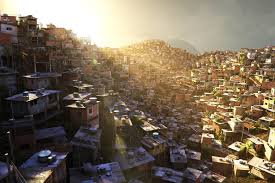 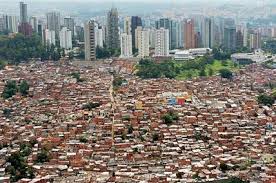 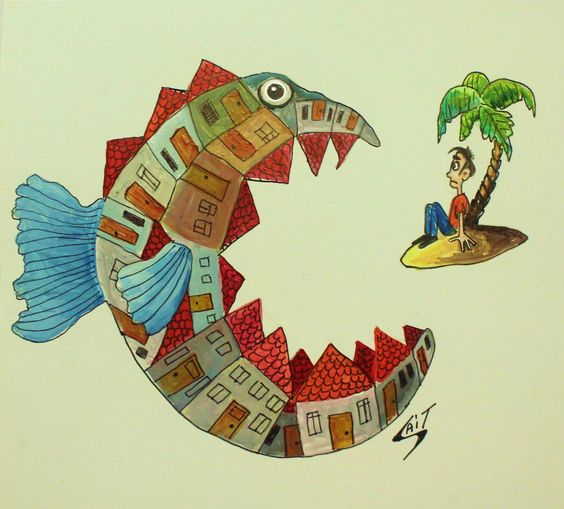 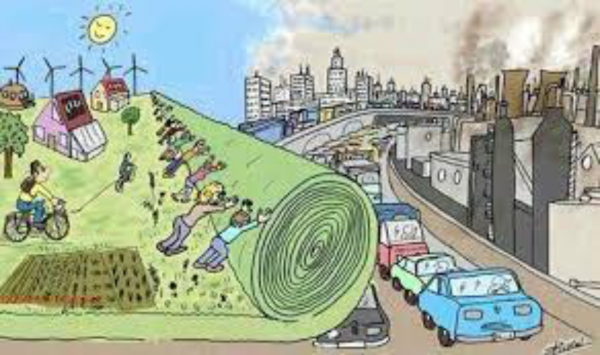 Toplumsal sorunların yanında insani hizmetler veren kurumların yapılarının değişmesi de önemli bir konudur. Bu kurumların ve toplumların ortak özelliği, sürekli gelişip karmaşık hale gelmeleridir. Bu karmaşa ve gelişme hizmet veren kurumların bürokratik hale gelmesine neden olmuştur.
Bir başka sorun ise özelleşmedir. Özelleşme; devletin vermekle sorumlu olduğu hizmetlerin özel sektör tarafından sağlanmasıdır. Özelleşme son yıllarda ön plana çıkmıştır. Hükümetlerin bürokratik sınırlılıkları nedeniyle bazı hizmetleri verecek özel kurumlarla çalışılması öne çıkmıştır. 

Kar amacı gütmeyen kurumların artık müracaatçılarına hizmet verebilecek ekonomik gücü kalmamıştır. Kar amacı güden özel sektör kurumları ise alacağı hizmetin parasını ödeyebilecek müracaatçıların arayışındadır.
Bu gelişmelerin ışığında sosyal hizmet mesleği de değişime uğramıştır. 

Son yıllardaki verilere göre toplumun üst ve alt ekonomik seviyelerinde genişleme görülürken orta sınıf giderek küçülmektedir.

Hayatlarını standart ihtiyaçlar çerçevesinde sürdürebilecek insanların sayısı azalmaktadır. 

Gelişen teknolojiler ve internete dayalı toplumsal değişimler sonucunda orta sınıftan bir bireyin yeteneklerine uygun iş fırsatları zamanla azalacaktır. 

Bu durum, sosyal çalışmacıların onlara iş bulmasını ve yardım etmesini zorlaştıracaktır.
İdeolojik Çatışmalar
Toplumsal sorunlara neden olan bir diğer konu ise ideolojik yönelimlerdir. 

Toplumun üyeleri, toplum duygusuna kolayca sahip olamamaktadırlar. Psikososyal açıdan bireyin kendini bir toplum ait hissetmesi çok önemlidir. 

Toplum duygusunun kaybolması ise insanlarda yabancılaşma yaratır. 

Kişi içinde bulunduğu toplum ile bağ kuramazsa içinde bulunduğu toplumsal grubun içinde kendini yabancı hisseder.

Kişi, bencil veya antisosyal davranışlar gösterebilir.
Baskı Altındaki Nüfus Grupları
Toplumla çalışma yapacak uygulayıcılar için toplum içinde dezavantajlı olan gruplar hakkında bilgi sahibi olması çok önemlidir. 

Toplumla çalışma; bu dezavantajlı grupların genel olarak iyilik hallerine odaklanır. 

Bu gruplar; azınlıklar, kadınlar, gey ve lezbiyenler, engelliler, yaşlılar olarak sıralanabilir.
BİLİMSEL YAKLAŞIMLAR
Makro sosyal hizmeti etkileyen bazı teoriler ve bilimsel yaklaşımlar vardır. Bunlar:

Sistem Teorisi
Sosyal Öğrenme Teorisi
Sosyal Alışveriş Teorisi
Örgütlerarası Teori
Çatışma Teorisi
Sistem Teorisi
Sistem teorisinin temel varsayımı; parçaların bütünleşik olduğu ve iyi işleyen bir yapıda olmasıdır. 

Sistemlerin kapalı olması için dışarıdan gelen etkilere kapalı olması gerekir. Fakat sosyal sistemler, karmaşık ve diğer sistemlerle etkileşim halindedir. Bir insan; çevresindeki okul, iş veya akrabalık sistemleri ile karşılıklı ilişki halindedir.
Tüm kurumlarda olduğu gibi sosyal hizmet kurumları da açık bir sistem olarak görülebilir. Belli bir amaca odaklı olarak çalışan sistemlerdir.  Bu amaca ulaşmak için bazı görevler ve kararlar gerçekleşmelidir. 

Hizmet sistemi; hizmet verdiği müracaatçı grubu, bürokrasi, çalışanları ve toplum ile etkileşim halindedir. 

Makro sosyal hizmet kapsamında çalışanların kendilerinin etkileşim halinde olduğu ve toplum içindeki diğer sistemler arası ilişkileri iyi anlaması ve değerlendirmesi gerekmektedir. Bunu yaparken de sıklıkla sistem teorisinden faydalanılır.
Sosyal Öğrenme Teorisi
Sosyal hizmet alanındaki davranışsal yaklaşımlar genellikle bireysel ve grup terapisi alanlarında görülür.

Bu yaklaşımlar; I.P. Pavlov, B. F. Skinner, Joseph Wolpe ve Albert Bandura gibi önemli sosyal öğrenme teorisyenlerinin çalışmalarına dayanır.  

Sosyal öğrenme teorisi toplumla çalışma alanı için de özellikle faydalıdır. Bu teori sayesinde çalışmacılar, bireylerin ve grupların davranışlarını etkileme ve anlama konusunda bilgi sahibi olurlar.

Örneğin etkili yönetimsel liderlik, mutlu çalışanlar ve etkili bir sosyal eylem yaratmak için sosyal öğrenme teorileri ve ilkelerinden faydalanılabilir.
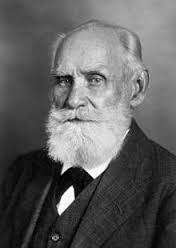 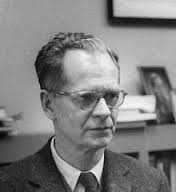 Pavlov
Skinner
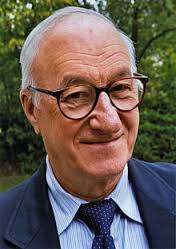 Bandura
Sosyal öğrenme teorisinin temel varsayımı; insan davranışının diğer insanlarla ve çevre ile etkileşimden ortaya çıktığı ve öğrenildiğidir.

Makro sosyal hizmet alanında kullanılmasına bir örnek olarak ise şunu verebiliriz. Bir makro sosyal hizmet çalışanı olduğunuzu düşünün ve AIDS ile ilgili bir eğitim aktivitesine insanları dâhil etmeye çalışıyorsunuz. İnsanlara bu eğitime katılmaları için yaklaşma şekliniz aslında sizin bir makro çalışmacı olarak ne kadar başarılı olduğunuza inanmanız ile alakalıdır. Ne kadar başarılı olduğunuza dair düşünceniz bilişsel olarak kendinizin ve geçmiş işlerinizin ne kadar farkında olduğunuza bağlıdır. Bu biliş durumu sizin davranışınızı etkiler ve ya insanları ikna edebilirsiniz ya da edemezsiniz.
Makro sosyal hizmetin değişim yaratmak için ihtiyaç duyduğu bu farkındalığı geliştirmek ve bileşenlerinin anlaşılması ancak sosyal öğrenme teorilerinin kullanılması ile mümkün olur.
Sosyal Alışveriş Teorisi
Yaşamımız içinde diğer insanlarla ekonomik, sosyal veya psikososyal olarak karşılıklı alışveriş içinde oluruz. Bu alışveriş yaptığımız bir işe karşılık takdir almamız da olabilir.

Sosyal alışveriş teorisi George C. Homans, Peter M. Blau ve Richard Emerson’ın çalışmalarına dayanır.
Bu teori toplumla çalışma alanı için de oldukça önemlidir. Teoriye göre insan ilişkilerinde ödül ve kazanımların en yüksek seviyede ve ceza ve maliyetlerin en az seviyede olması istenen bir durumdur. Bu durumda makro uygulama için savunuculuk, ağ kurma, pazarlık etme ve görüşme önemli beceriler haline gelmektedir.

 Makro çalışma; alandaki bir eylem veya alışveriş üzerinden gerçekleşir. Alışveriş teorisine göre alışveriş yapılan alan, bir veya daha fazla tarafın birbiri ile etkileşim içinde olduğu ve alışveriş sonunda istenen kaynak veya ürünlere sahip olduğu alandır.
İstenen kaynaklar; danışmanlık, toplum merkezleri, para yardımı, bilgi edinme, politik etkileme, iyi niyet veya enerji olabilir. Bir alışverişin gerçekleşmesi için taraflar değişilecek olan ürünler hakkında bilgiye ihtiyaç duyar. 

Bir örnek verecek olursak eğer bir hayırsever, UNICEF’e para yardımı yaptığı zaman kolayca ölçülebilen bir araç olan parayı verir. Karşılığında ise paraya göre ölçülmesi daha zor olan sosyal statü, insanlara yardım etme duygusu veya topluma yardım duygusu alır. 

Makro sosyal hizmet uygulamaları ve sosyal eylemlerin sosyal alışveriş teorisinin anlaşılması üzerine yapılması önemlidir.
Örgütlerarası Teori
Birçok toplum uygulaması; diğer gruplar ve kurumlar ile ilişkileri yönetmek ve kurmak süreçlerini içerir. Bu nedenle teorik temel, kurumlar arası ilişkileri anlamak için bize yardımcı olur. 

Örgütlerarası teorinin temel fikri; her kurumun daha geniş gruplar ve kurumlar ile birbirine bağlı olduğudur.
Kurumsal alan genel olarak aşağıdaki maddelerin bir kombinasyonunu içerir.

İnsan sorunları veya ihtiyaçları
Nüfus grubu veya müracaatçılar
Teknoloji veya tedavi yöntemleri
Coğrafik alan
Mali veya mali olmayan kaynaklar
Kurumların kendi alanları bazı noktalarda diğer kurumların amaçları ile kesişmek zorundadır. Evsizlere yemek dağıtan bir kurum; pişirme, dağıtma ve mutfak için binalara, gönüllülere ve sağlık bakanlığının onayına ihtiyaç duyar. Yani kurumların amaçlarını gerçekleştirmeleri için çevrelerindeki diğer yapılar ve kurumlarla etkileşim içinde olması gerekir. Kurumun içinde bulunduğu çevrede gönüllülerin az veya çok olması, kaynakların bol veya az olması kurumun amaçlarını gerçekleştirmesini etkiler.
Çatışma Teorisi
Çatışmalar, insan hayatının doğal ve kaçınılmaz bir parçasıdır ve her zaman olumsuzluk anlamına gelmez. 

Sosyoloji alanının önemli teorisyenlerinden Karl Marx ve Ralf Dahrendorf’ın teorileri sosyal hizmet alanını da etkilemiştir.
Marx ve Dahrendorf’un toplum düşünceleri :

Sosyal sistemler sistematik olarak çatışma ortaya çıkarır ve bu nedenle çatışma, toplumun geleceğini etkiler,
Çatışma; toplumun sosyal yapısının kaçınılmaz bir parçası olan çatışan menfaatler sonucu ortaya çıkar,
Çatışan menfaatler; eşit dağıtılmayan sınırlı kaynaklar ve baskın ve baskın olmayan gruplar arasındaki güç dengesizliklerinden ortaya çıkar. Bunun sonucu olarak ise her toplum üyelerinin bazılarının baskı altına tutulması ile ayakta kalır,
Farklı menfaatler; insanların çatışan iki uç grup haline getirir,
Çatışma diyalektiktir ve bu nedenle bir çatışmanın çözümü farklı menfaatleri ortaya çıkarır ve farklı menfaatlerde başka çatışmalara neden olur,
Sürekli devam eden çatışmanın bir sonucu olarak sosyal değişim; toplumların geleceğini etkiler.
Baskı altında olan bireylerin bir araya gelmesi ve durumlarını değiştirmek için bir menfaat grubu haline gelmeleri çatışma teorisyenleri ve makro sosyal hizmet için kritik bir öneme sahiptir. 

Grup haline gelen bireyler; yoksunluk hallerinin ve gücü elinde tutanların kendilerine biçtiği rollerin farkına varırlar.

Politik farkındalık yaratma yöntemi; baskı altındaki grupların durumlarını anlamalarını sağlamak ve bu durumu değiştirmek için politik olarak harekete geçmelerine yardımcı olmaktır. Ama bu farkındalığı kazandırmak kolay değildir.
Tüm bunların farkında olan bir sosyal çalışmacı veya sosyal kurumlar; kendi farkındalıklarını ve analizlerini müracaatçılar ile paylaşabilirler. Müracaatçılarının sorunlarını özel sorunlar olarak değil sistemin işlevsizliğinin bir sonucu olarak görerek sosyal eylem gerçekleştirebilirler.